Resource Development: Financial Responsibilities of Nonprofits
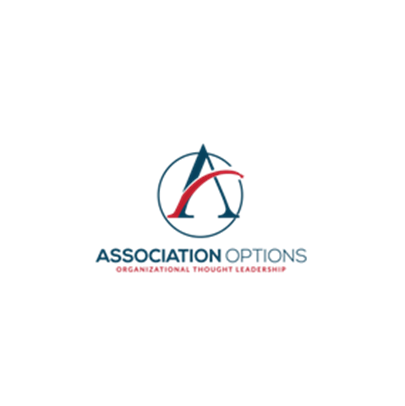 Judith Millesen, PhD
Association Options
Disclaimer
This presentation is a compilation of several resources that were created by Judy Millesen and also pulled in from other key resources that Judy works in collaboration with as a consultant. 

The information in this presentation does not provide nor replace legal, accounting or insurance advice; be sure to utilize professional counsel in the areas of legal, accounting or insurance. Presenter accepts no liability if there are any damages caused by your organization due to the use or interpretation of the information in this document. 

Association Options, LLC has exercised due and customary care in preparing this presentation but has not, save as specifically stated, independently verified information provided by others in this document. No other warranty, express or implied, is made in relation to the conduct of the course or the contents of this document. Therefore, Association Options, LLC assumes no liability for any loss resulting from errors, omissions or misrepresentations made by others. 

Any recommendations, opinions or findings stated in this presentation are based on circumstances and facts as they existed at the time Association Options, LLC performed the work. Any changes in such circumstances and facts upon which this presentation is based may adversely affect any recommendations, opinions or findings contained within.
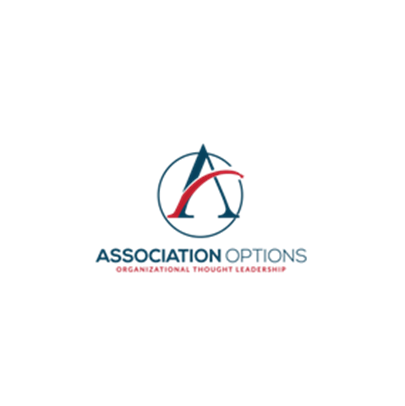 Legal Fiduciary Responsibilities
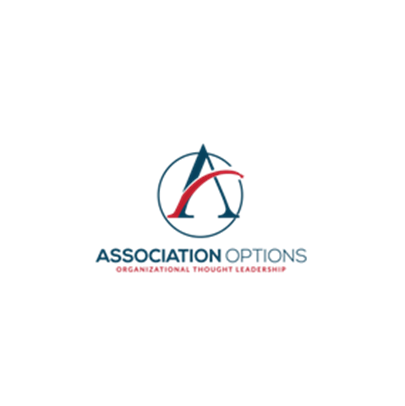 Financial Responsibilities of the Nonprofit Board
Individual Responsibility
	Voting for financial policies and the budget 

Collective Responsibility 
	Fiduciary responsibility to serve as a steward of public 
	and charitable funds


The board may delegate authority for some financial management duties to senior staff, the finance committee, or a treasurer
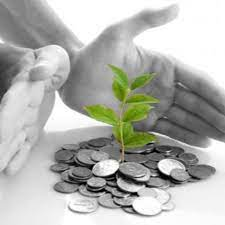 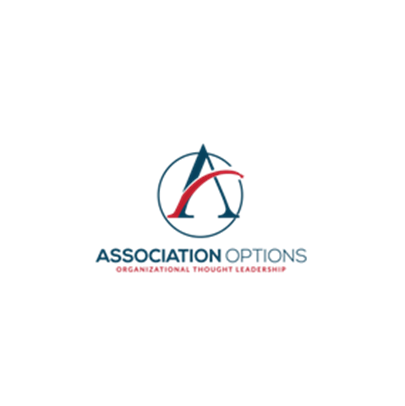 Strategic
Approving and monitoring policy
Setting goals/ strategic direction
Committee leadership
Analysis and reporting of financial status
Overseeing financial operations
Operational
Developing and monitoring budgets/financial plans
Managing cash flow
Monitoring controls/ overseeing transactions
Managing grants and contracts
Bookkeeping/ supervising booking
Transactional
Clerical tasks that support the accounting function, such as copying, filing, and making bank deposits
Board Financial Tasks
Governance
Management
Implementation
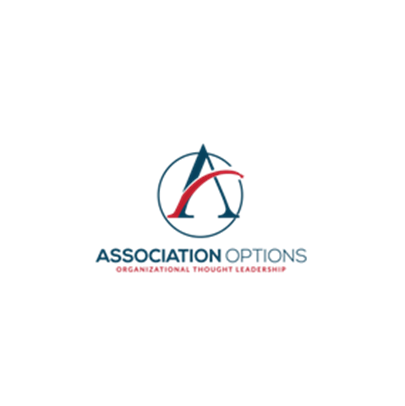 Authority	Flow of Communication
Source: Board Development Program, Alberta Culture, www.albertabdp.ca
Financial Oversight
Establish budget guidelines
Oversee financial management
Ensure the necessary financial policies are in place
On a regular basis, review financial statements, understand what they say, and ask questions to ensure accurate understanding
Review audit report and take action as needed
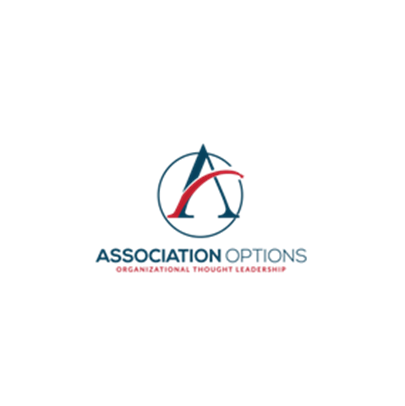 Financial Responsibilities
Each Board member is responsible for reviewing all financial reports and tax returns

The Finance Committee, with staff assistance, will present all financial reports to the Board

The Finance Committee will review the draft annual budget prepared by the staff prior to presentation to the Board
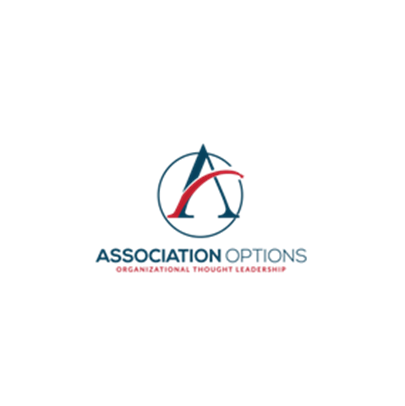 Financial Statements
Integral part of any business or organization

Helps the Board understand the present financial state of the organizations

Necessary to achieve and evaluate progress toward the organization’s mission-related goals and objectives

Useful for decision making
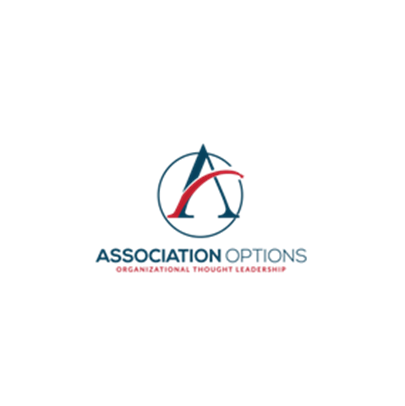 Financial Statements
Interim Statements
	Internally prepared
	Prepared monthly

Audited Statements
	Prepared annually
	Include Auditor’s Report and Footnotes

Tax Statements
	Form 990
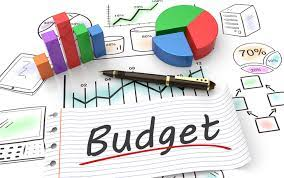 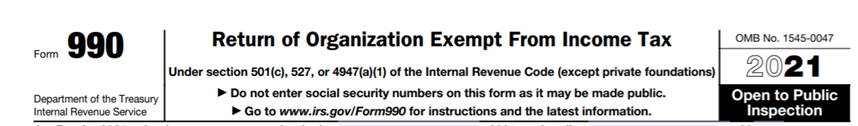 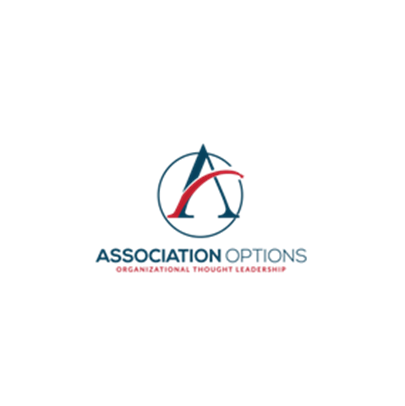 Interim Statements
What you will see & things to keep in mind
The current year budget – this is essentially a prediction of what kind of money was expected to come in and go out
Actual income and expenses – this is the money that was actually received or spent
Prior year – this is a comparison number
Variance – the difference between what you thought and what actually happened; can be expressed as a $ amount or %
Explanation – this is text that helps put what you see into perspective
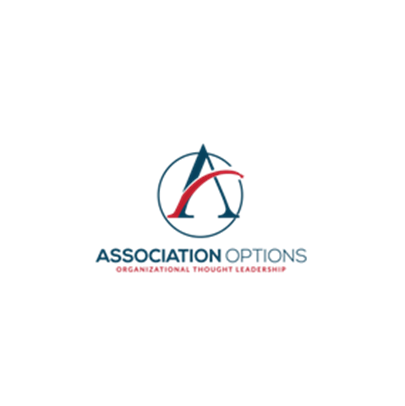 Asking Good Financial Questions
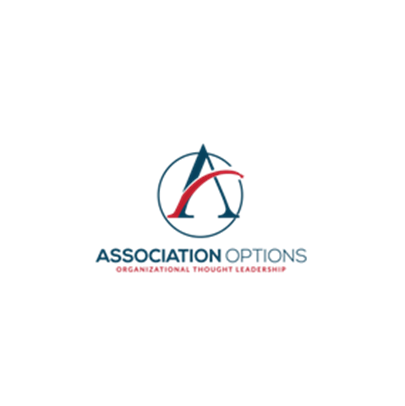 Sound Financial Management – Summed Up
Manage “How”
Income is generated (contributions or earnings)
Money is spent
Assets and net assets are protected/ invested
Finances are presented and accounted for

Activities Related to Financial Management:
Budgeting
Accounting and financial statements
Reporting and analysis
Developing and monitoring financial policy
Managing cash flow
Transactions and internal controls
Managing grants and contracts
Risk management
Annual reporting, income tax filing and statutory remittances
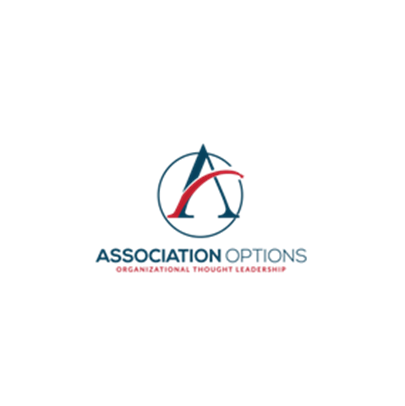 Internal Controls – What comes to mind?
Fiduciary oversight
Segregation of duties
Fraud prevention
Monitoring controls
Policies and procedures
Reconciliation processes
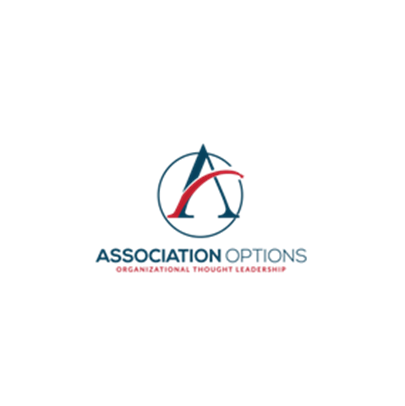 Preventative controls
Internal Controls - Three Key Areas
Organization Culture
Set the right tone at the top
Create a culture of financial discipline
Promote transparency
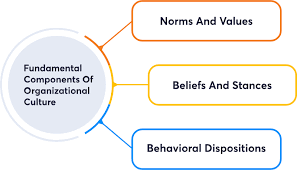 Polices and Procedures
Develop
Acknowledge
Approve
Leveraging Technology
Software integration
Business rules
Restricted access
Audit trails
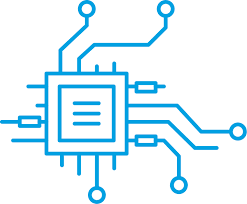 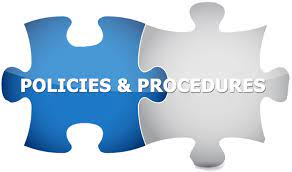 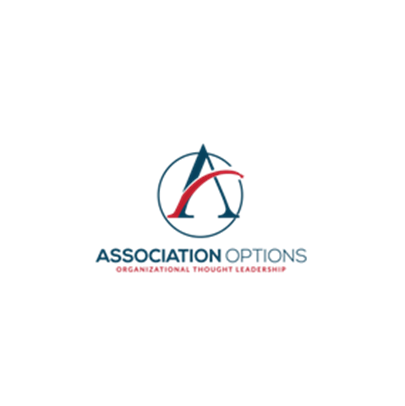 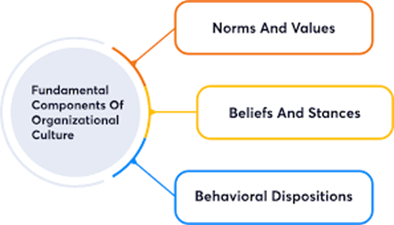 What This Looks Like – Organization Culture
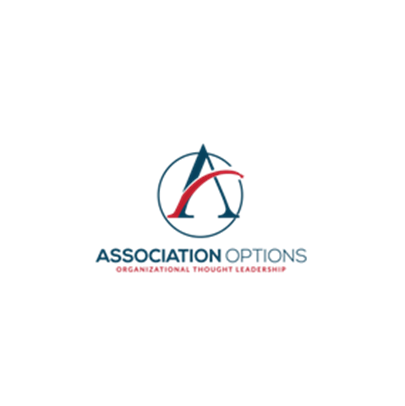 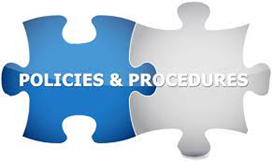 What this Looks Like – Policies & Procedures
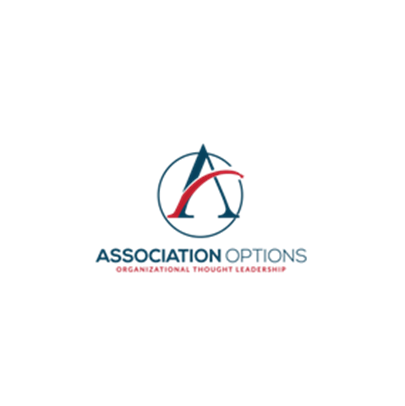 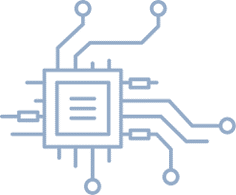 What This Looks Like – Leveraging Technology
Examples of technology controls:
Software Integration
Working with the Bank
Business Rules
Purchasing Cards
Restricted Access
Automated Bill Pay
Audit Trails
No Blank Checks
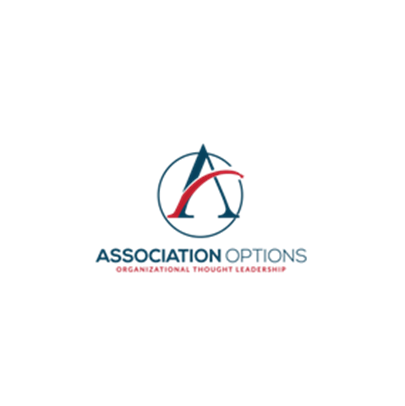 Understanding Risk
Compliance – violation of laws, policies, regulations
Financial – fraud, misappropriation of funds
Governance – ineffective oversight
Operational – poor service delivery, misuse of human capital
Information security – exposure of nonpublic information
Reputation – loss of goodwill or status
Strategic – failure to keep the organization strong and relevant
Risk takes many forms but, essentially, is anything that affects an organization’s ability to meet its objectives and preserve its reputation.
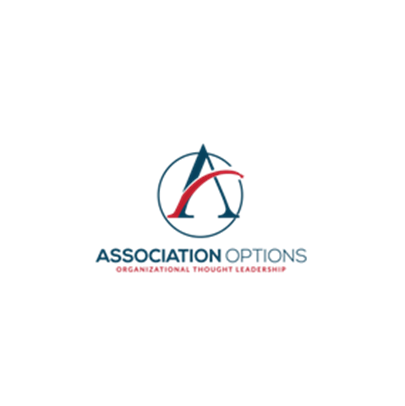 Failure to Manage Risk Could Lead to:
Loss of major funding
Unsuccessful fundraising projects
Failure of a project or initiative
Inadequate response to emergencies
Programs and services no longer in demand
Excessive cost of human and other resources
Loss and theft of information
Inability to perform functions that depend on technology
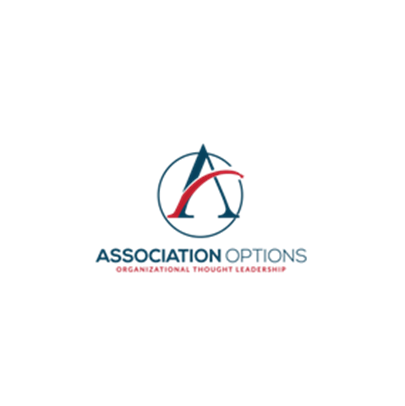 Risk Management
Identifying, assessing, and working to mitigate (lessen the consequences of) risks in your organization’s work

We do this by:
Assuring there are processes in place – written guidelines that help you ask the right questions
Board and staff identification of risks and consequences
Follow tested practices and control measures to manage the risk
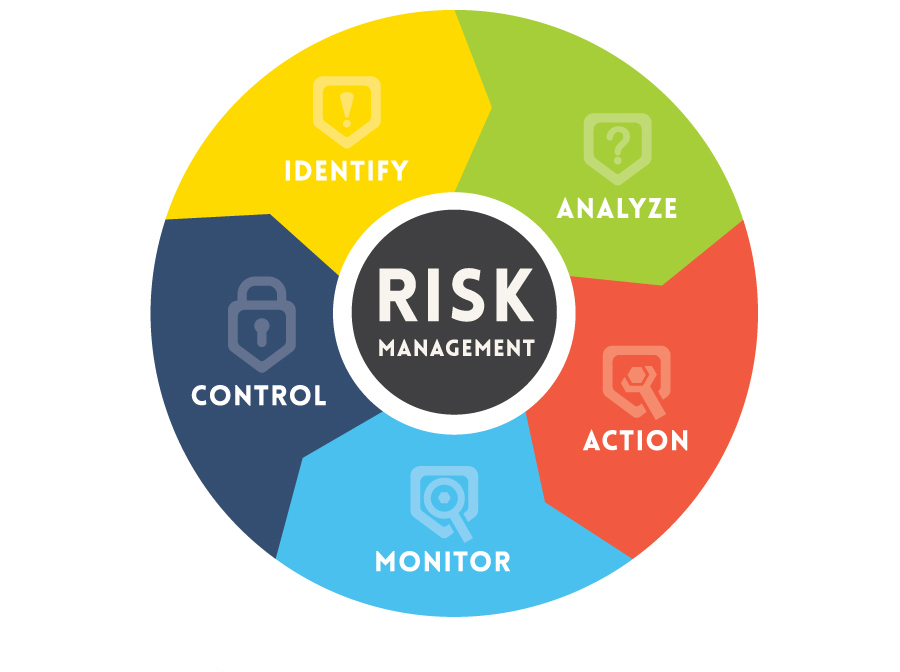 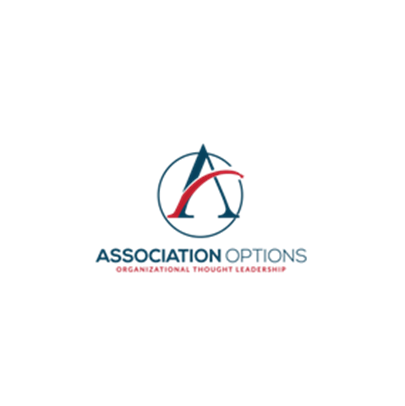 Manage Risk
Four ways to manage risk
Avoid it – could be good or could mean missed opportunities
Transfer risk (share it) – insurance is one way to share risk
Mitigate risk (lessen it) – develop procedures with checks and balances to detect and reduce the likelihood of risk (e.g., internal controls, accurate record-keeping
Accept risk – if there is unlikely to be harm, perhaps the risk is warranted
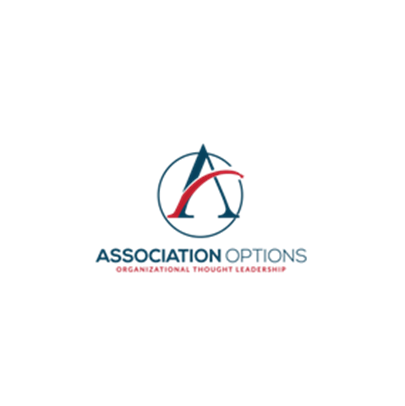 Monitor Risk
Monitoring and learning from risk involves questions such as:
What are we doing about the major risks we have identified?
Are we achieving the results we planned?
Are we monitoring and learning from control breakdowns and losses?
Do we have the necessary guidelines or policies and procedures?
Are “near misses” recorded, tracked and used for learning?
How well are we doing in managing risk?
The specific questions will depend on the organization. The answers will come from the processes for measuring, monitoring, and reporting risk.
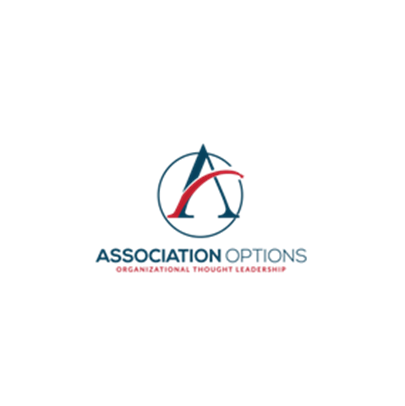 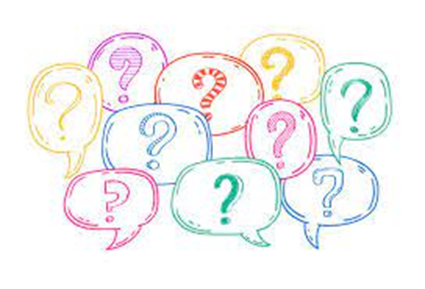 How can I help?What questions remain?
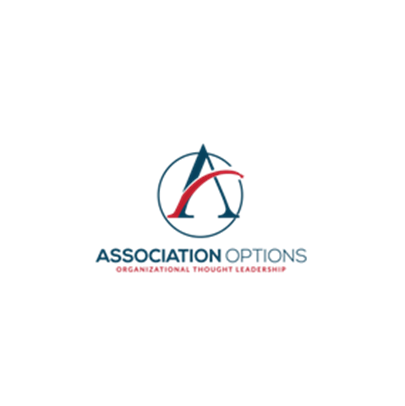